Структура и методика проведения образовательного процесса по ОО «Познавательное развитие»: ФЭМП.
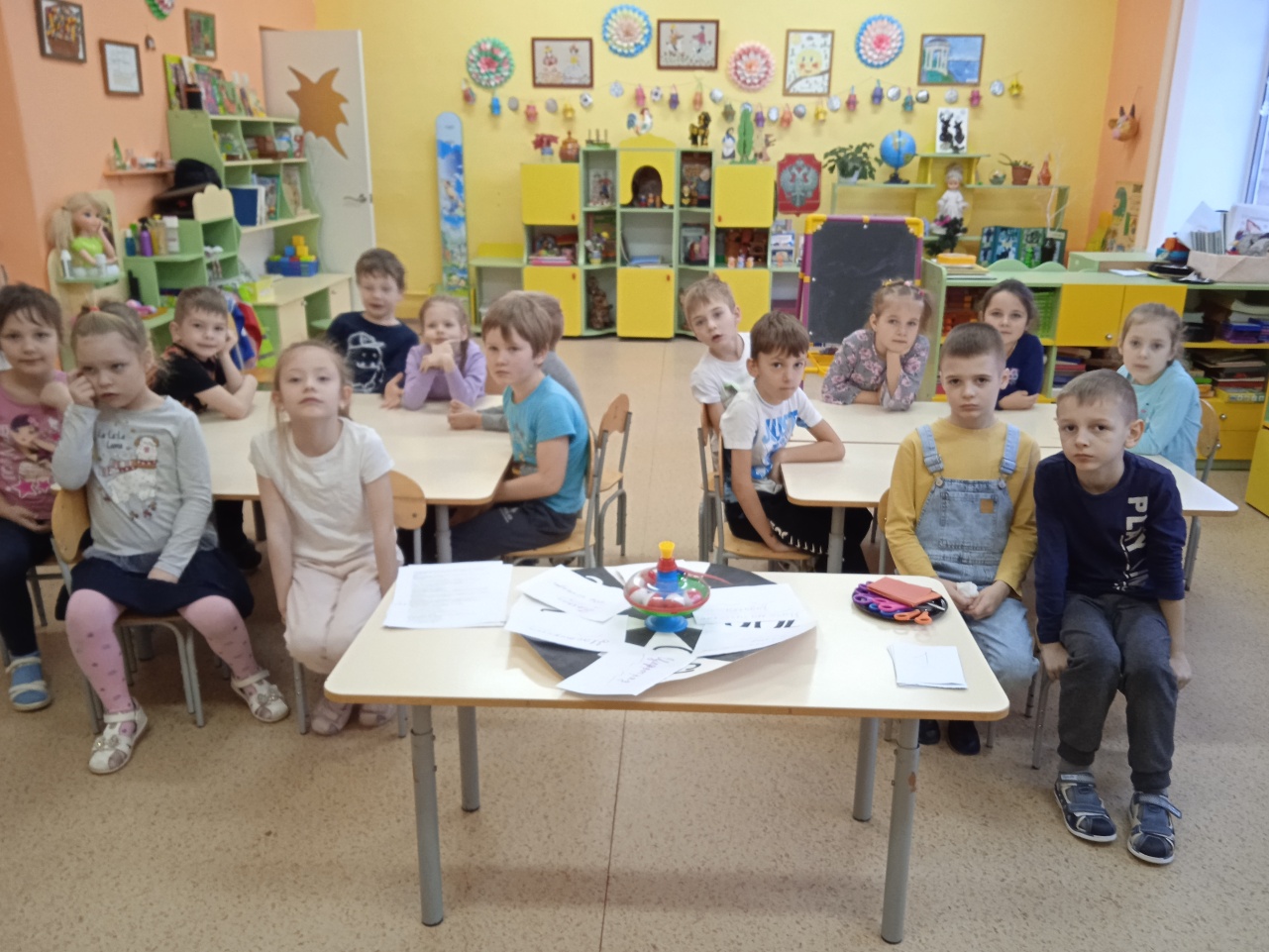 «Кто занимается математикой ,тот развивает  внимание, тренирует свой  мозг, свою волю , воспитывает настойчивость и упорство в достижении цели».
А. Маркушевич.(советский математик педагог, доктор физико-математических наук 1944 г, профессор)
Основным структурным компонентом образовательной деятельности является:
 Организация детей  или вводная часть , когда необходимо: сконцентрировать внимание детей, замотивировать их к предстоящей деятельности.
Основная часть образовательной деятельности -предусматривающая процесс передачи знаний детям и активную их деятельность.
В соответствии с целью строится план работы, разворачивается  поиск решения, определение имеющихся  знаний , умений , навыков.
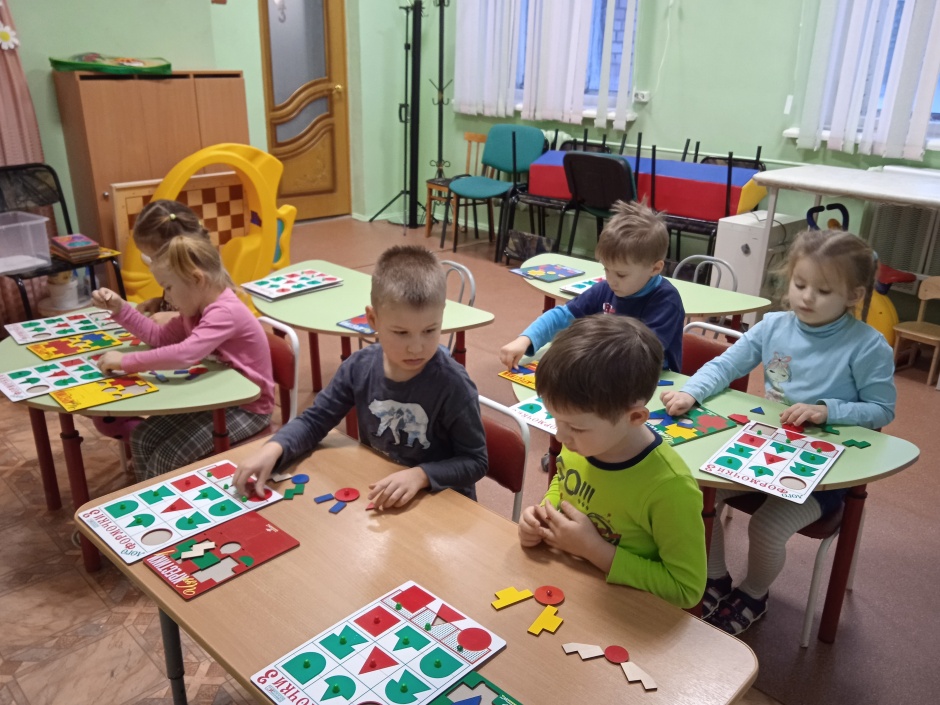 Заключительная часть, связанная с подведением итогов  детской деятельности и оценкой выполнения работ.
В заключительной части дается оценка учебной деятельности, учебных умений группы в целом, а так –же отдельных детей.
Методы: наглядные, практическиеигровые, словесные.
1 Наглядные методы включают организацию наблюдений : показ  предметов, иллюстраций, дидактических пособий.

2 Словесные методы используют в тесной связи со  словом, пояснением. С развитием наглядно-образного мышления у детей старшего возраста.

3Практические методы связаны с применением знаний в практической деятельности, овладение умений и навыков посредствам упражнений.
4 Игровые методы- дидактические игры, игры-драматизации,  подвижные ,  эпизодические игровые приемы( загадки, игровые действия, упражнения.)
Приемы:
1  Демонстрация - используется при сообщении новых знаний
2 Инструкция - при подготовке к самостоятельной работе.
3 Пояснение, указание, разъяснение – для предотвращения, выявления и устранения ошибок.
4 Словесные ответы детей, обобщение воспитателя (подведение итога после каждого задания).
5 Предметно-практические и умственные действия.
6 Контроль и оценка.
Требования к вопросам воспитателя:
– точность,  конкретность, лаконизм.
–  логическая последовательность.
–  разнообразие формулировок.
– избегание подсказывающих вопросов.
–  умело пользоваться дополнительными вопросами.
– давать детям время на обдумывание.
Требование к ответам детей:
--  краткие или полные ( в зависимости от характера вопроса)
--  самостоятельные и осознанные.
-- точные.
--  достаточно громкие.
--  грамматически правильные.
Виды физкультминуток.
Стихотворная форма( детям лучше не проговаривать, а правильно дышать. Во 2 мл и средней группе.)
Набор физических упражнений для рук, ног, спины- в старшей группе.
3 С математическим  содержанием ( если занятие не несет большой умственной нагрузки) –в подготовительной группе.
4  Специальная гимнастика ( пальчиковая , артикуляционная , для глаз и т д) для детей с проблемами в развитии.
Литература.Рабочая программа по «Формированию ФЭМП у дошкольников» Ленина Н.А«Современные подходы в организации ФЭМП у детей в соответствии с требованиями ФГОСТ. Д.О»Иванова. Е. Н.  «Математика в детском саду» Новикова В.П.   «Математические ступени» Колесникова Е.В.